Don’t Say That!
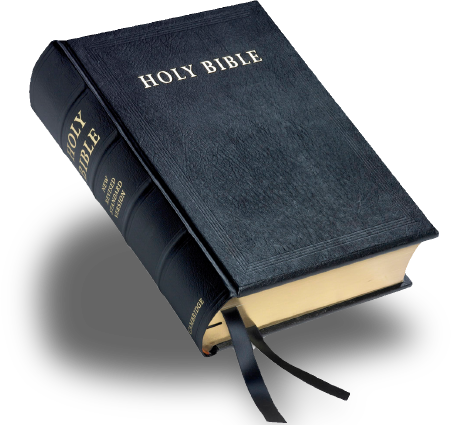 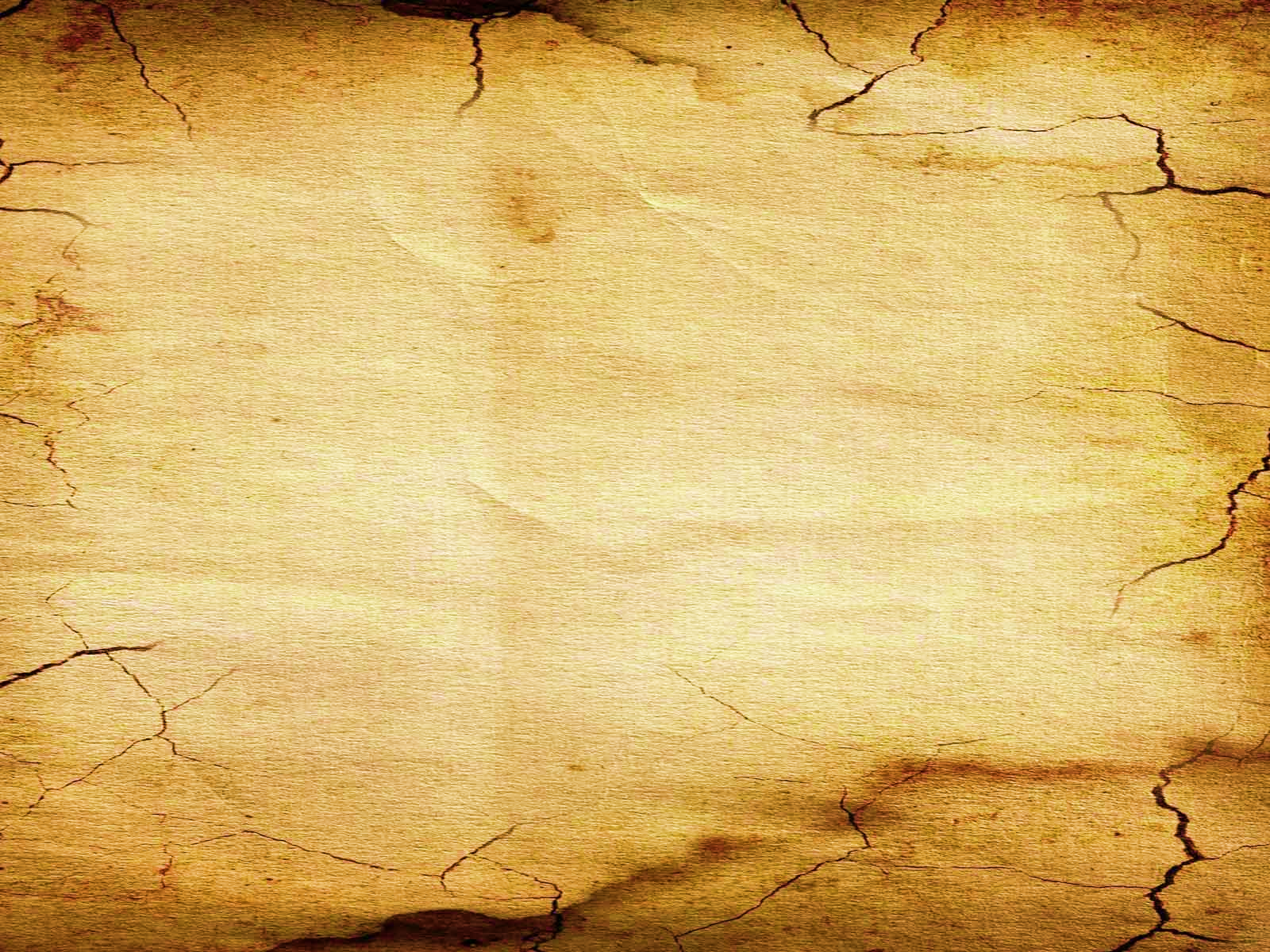 “He that hath knowledge spared his words, and a man of understanding is of an excellent spirit.  Even a fool when he holdeth his peace, is counted wise, and that shutteth his lips is esteemed a man of understanding”
Prov. 17:27-28
Do Not Lie to One Another
Do Not Lie To One Another
Col. 3:9
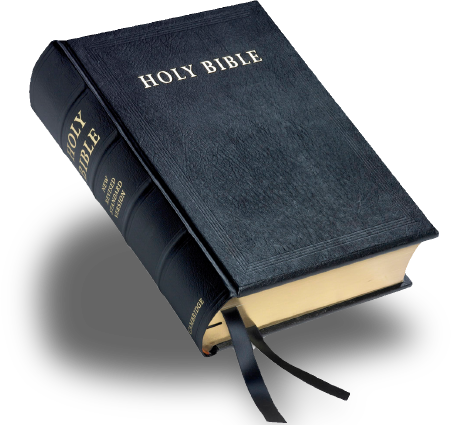 “Lie not one to another, seeing that ye have put off the old man with his deeds.”
Rev. 21:8
“…All liars shall have their part in the lake which burneth with fire and brimstone.”
Do Not Slander Others
Prov. 10:18
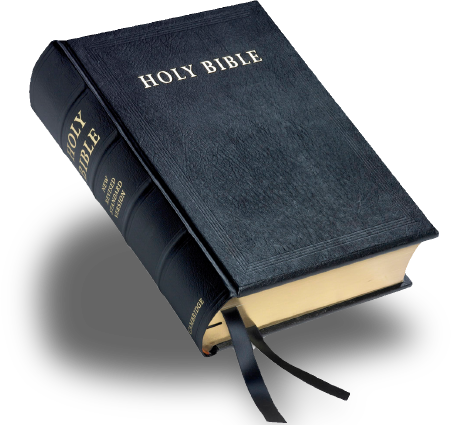 “He that hideth hatred with lying lips, and he that uttereth a slander, is a fool.”
1 Peter 2:1
“Therefore putting aside all malice and all guile and hypocrisies, and envies and all evil speakings”
Do Not Speak Angry Words
Ephesians 4:26
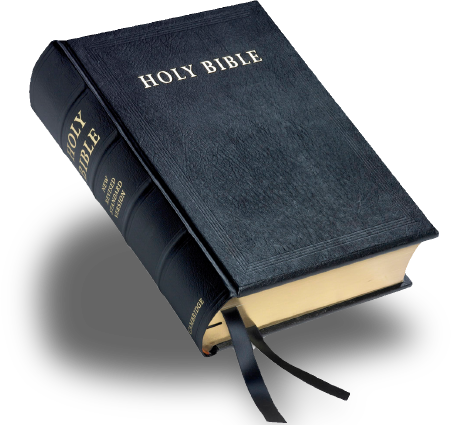 “Be ye angry and sin not: Let not the sun go down on your wrath.”
Ephesians 4:31
“Let all bitterness, wrath and anger, and clamour, and evil speaking, be put away from you with all malice.”
Do Not Curse or Take the
 Lord’s Name in Vain
Romans 12:14
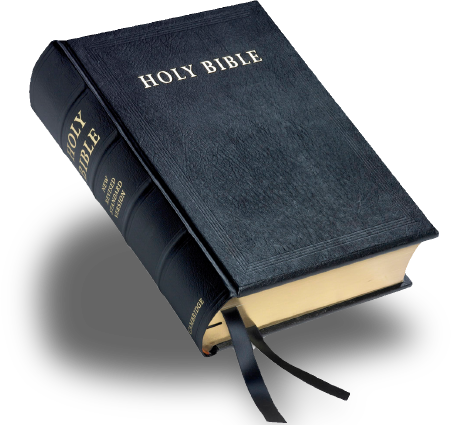 “Bless them which persecute you: bless, and curse not. ”
Colossians 3:8
“But now, ye also  off all these; anger, wrath, blasphemy, filthy communication out of your mouth”
Do Not Speak False Doctrine
Galatians 1:8-9
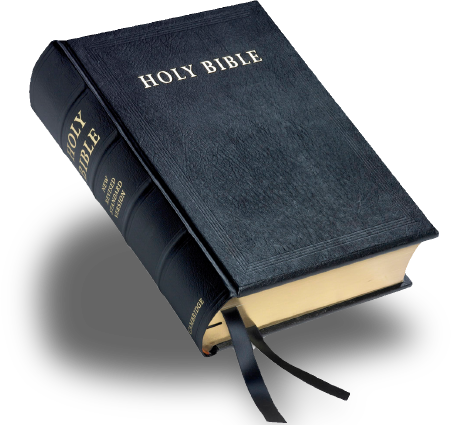 “But though we, or an angel from heaven, preach any other gospel unto you than that which we have preached unto you, let him be accursed.”  As we said before, so say I now again, if any man preach any other gospel unto you than that ye have received, let him be accursed.”
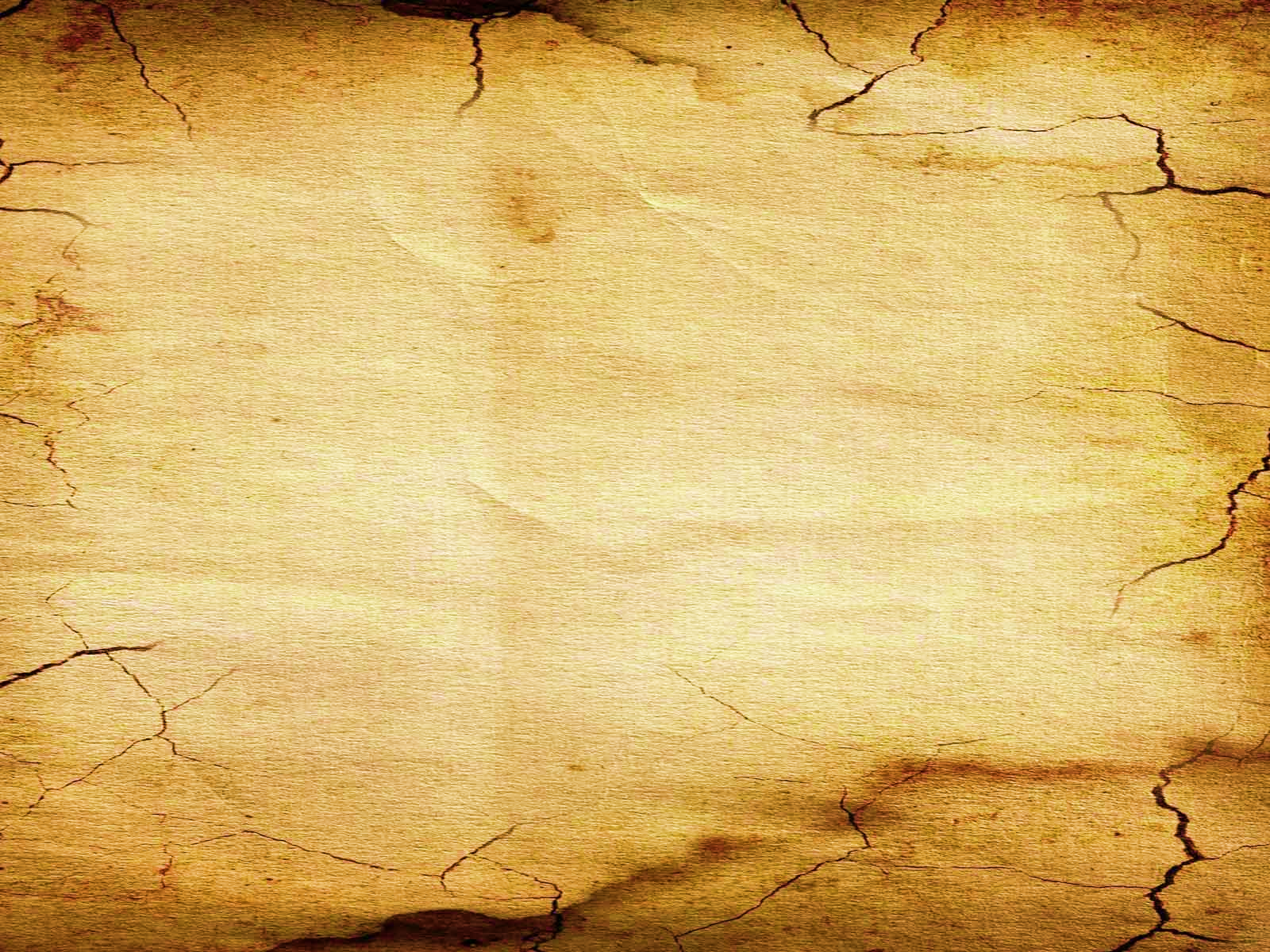 Let the words of my mouth, and the meditation of my heart, be acceptable in thy sight, O LORD, my strength, and my redeemer.
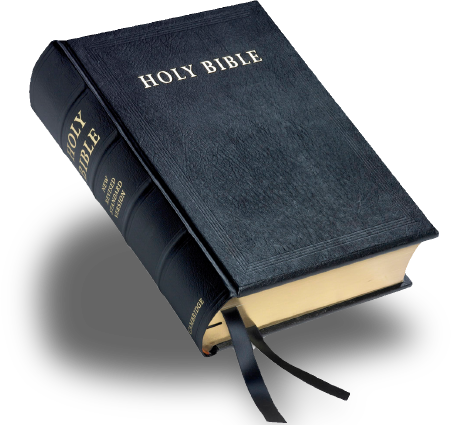 Psalm 19:14